JORNAL QUALIDADE
16ª Edição
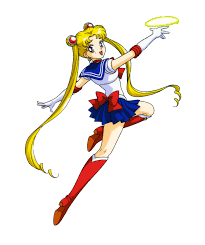 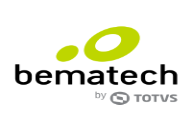 CAMPANHA  DA  16ª  EDIÇÃO!!!

  Se atente aos critérios da campanha

Uma FOLGA PREMIUM para o analista com a melhor NPS da operação!
Uma FOLGA PREMIUM para o analista com a melhor nota CSAT!




Período da campanha: 06/03/2019 a 05/04/2019
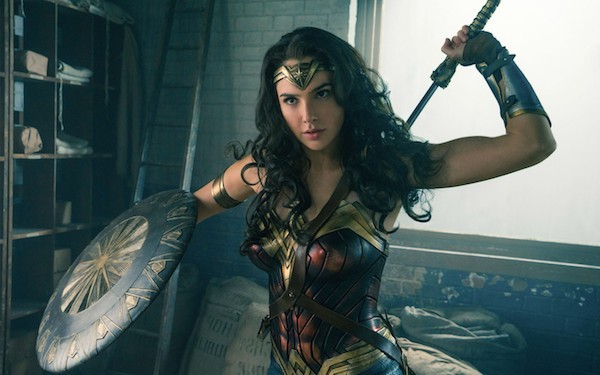 Na ausência de um motivo de tabulação (Zendesk), por gentileza encaminhar um BOOK >> Fale com BOOK, informando que motivo está faltando, para que seja feita a inclusão. Obrigado 

A premiação será feita no dia 26/04 (Sexta Feira)
Ser mulher é ser forte, guerreira, orgulhosa, corajosa, inspiradora, confiante e poderosa! Parabéns a todas as mulheres da operação BEMATECH!!
Verdadeiro ou Falso:

O NFC-e é gerado pelo sistema de vendas do cliente (   )
D-6448 é um modelo de computador da Bematech (   )
A versão atual de layout do SAT é a 0.06 (   )
Erro 0000 – Retorno 11 é uma falha do TEF TOTAL (   )
O coletor DC-2000 não pode salvar dados em formato CSV (   )
Atualização de Firmware da impressora LB-1000 somente pode ser feita em uma AT (   )
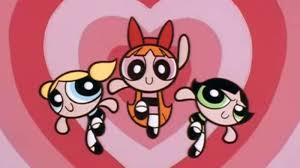 CAÇA-PALAVRAS
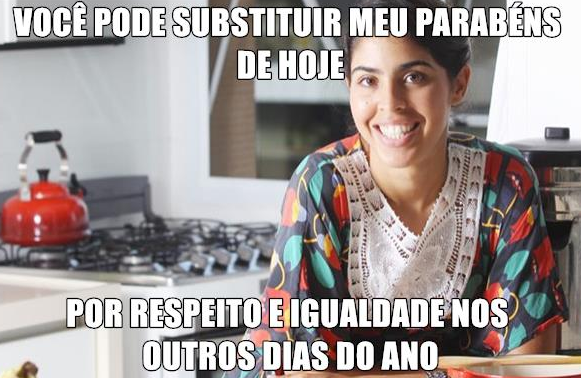 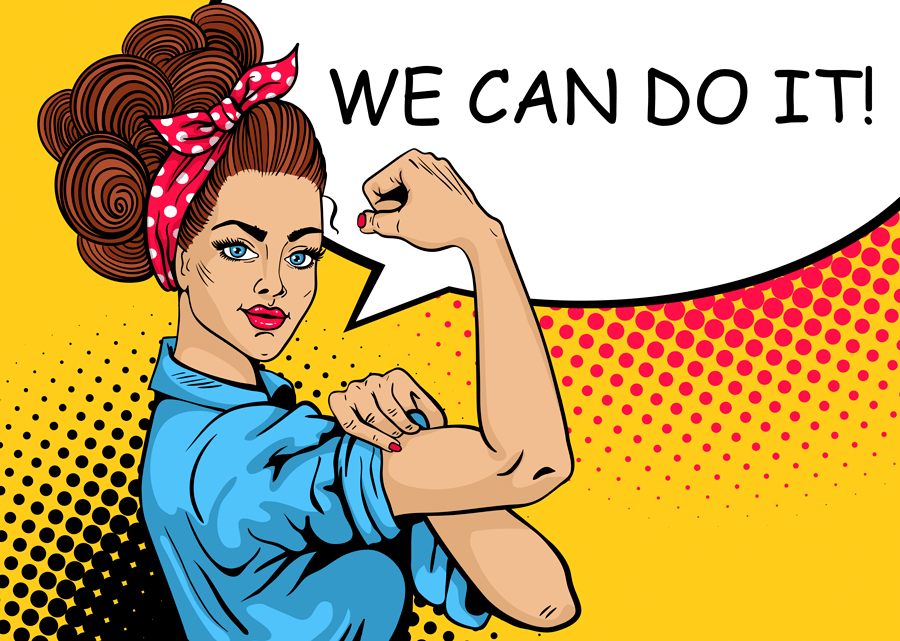 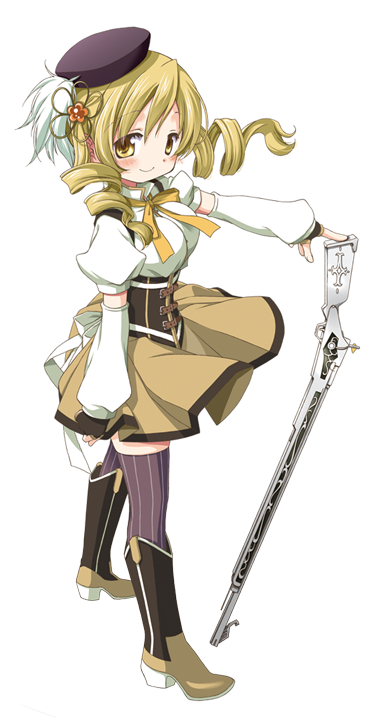 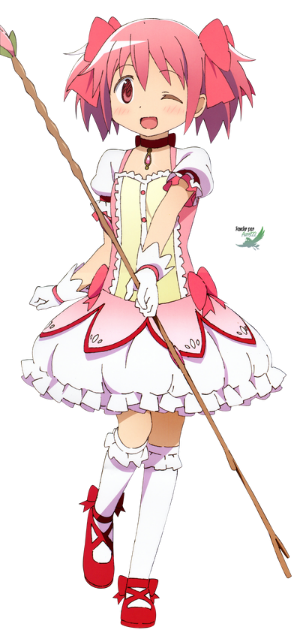 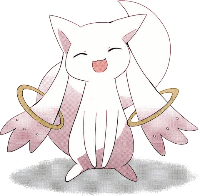